March 2022
Project: IEEE P802.15 Working Group for Wireless Personal Area Networks (WPANs)

Submission Title: Discussion on narrowband assisted UWB	
Date Submitted: March 8, 2022	
Source:  Bin Tian, Pooria Pakrooh and Koorosh Akhavan (Qualcomm)
E-Mail:{btian, ppakrooh, kakhavan}@qti.qualcomm.com

	
Abstract:	Discuss the challenges and framework of the narrowband assisted UWB .  
Purpose:	.
Notice:	This document has been prepared to assist the IEEE P802.15.  It is offered as a basis for discussion and is not binding on the authoring individual(s) or organization(s). The material in this document is subject to change in form and content after further study. The authors(s) reserve(s) the right to add, amend or withdraw material contained herein.
E
Slide 1
March 2022
Slide 2
March 2022
Overview
NB assisted UWB has been proposed in [1-4]
NB: O-QPSK (15.4 PHY) operating in UNII-3




Main benefit:  improve link budget
Leverage NB higher Tx power to provide initial time and frequency synchronization
UWB: combining over multiple 1ms period to enhance link budget
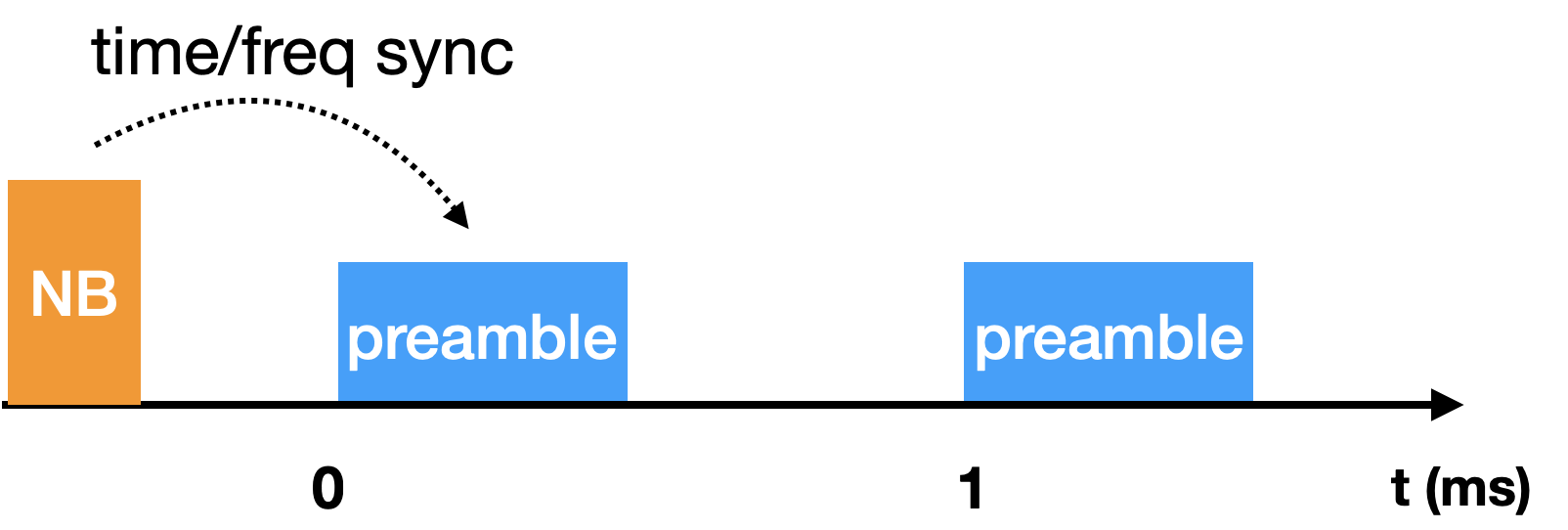 Slide 3
P. Pakrooh et. al (Qualcomm)
March 2022
Discussion on 15.4 O-QPSK NB in UNII-3
Yet another radio to support
 Many products already support UWB+BLE
Coexistence challenges
UNII-3 is used by many technologies, and it can get crowded 
LBT is needed to avoid collision and better coexistence
In device coexistence 
Many devices e.g. phones already operate WiFi in UNII-3
Interference and blocking between WiFi and NB PHY Tx and Rx
Tx/Rx concurrency likely not possible
Time sharing needed between WiFi and NB PHY 
Hopping and arbitrary message arrival time of NB PHY make arbitration very difficult
Unavailable in some regions (e.g. Japan)
In summary,  NB in UNII-3 may not be a good choice for many products, applications and/or in certain regions
Slide 4
March 2022
New Framework
We can expand/abstract the NB assisted +UWB proposal into a new framework
Phase I: Initial synchronization
Setting up and provide initial timing and frequency synchronization for phase II UWB measurements
Sharing the same clock source with UWB
Open interface to potentially support different technologies, .e.g.
BLE in 2.4 GHz
UWB SHR 
15.4 O-QPSK PHY in UNII-3
Phase II: UWB Measurement
Multiple 1ms segment to allow combining for link budget gain 
Phase III: Measurement report 
Use the same technology as phase 1
Slide 5
P. Pakrooh et. al (Qualcomm)
March 2022
Example of UWB-based Initial Synchronization
Preamble
Preamble
Preamble
-74 dBJ
-74 dBJ
-74 dBJ
UWB
UWB
-5.8 dBm
SHR
-14.3 dBm
-74 dBJ
time
139.4 us
139.4 us
UWB
UWB
-5.8 dBm
-14.3 dBm
UWB
Long SHR
time
1 ms
1 ms
UWB Measurement Phase
Initial Sync Phase
Transmit a short SHR when only one “Preamble” be sent
When more than one “Preamble” be sent, the length of SHR in millisecond matches with the number of “Preamble”
Slide 6
P. Pakrooh et. al (Qualcomm)
March 2022
Suggestions
15.4ab defines an open interface to enable different technologies for phase 1 initial synchronization
Interface can define the parameters needed to support the following UWB measurement and specify the timing and frequency synchronization accuracy requirements 
May define an UWB option for initial sync
For 15.4 NB PHY in UNII-3 band, need to define coexistence rules (LBT) and potential operating parameters (periodicity, duty cycle etc) to help in-device coexistence   
For phase II UWB measurement, need to discuss on more details, .e.g.
Duration range of UWB segment in each 1ms
Need of security: current proposal in [1-4] doesn’t include security
Any use cases that do not require security?
Impact of clock/frequency/phase drift to the combining over multiple 1ms
Slide 7
P. Pakrooh et. al (Qualcomm)
March 2022
References
[1] 15-22-0064-04ab Potentials of narrowband assisted UWB
[2] 15-22-0074-04ab Link budget analysis for NBA-MMS
[3] 15-21-0593-04ab More on NBA-MMS
[4] 15-21-0409-04ab Narrowband assisted multi-millisecond UWB
Slide 8